Проект «Будь здоров!»
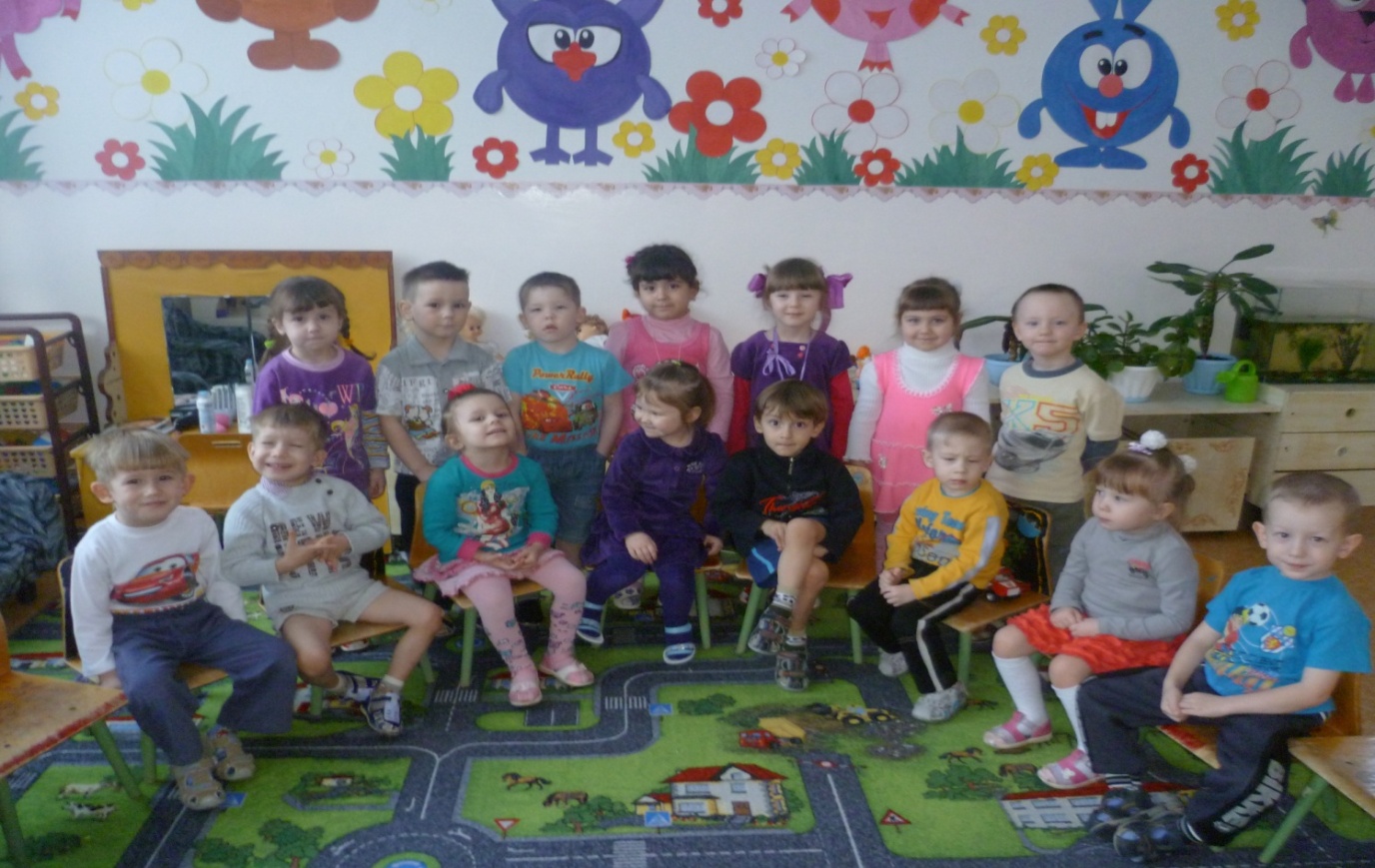 Автор проекта: Симахина Наталья Сергеевна
Продолжительность проекта                                     длительный(с 1.04.14 по 1.10 14)
Тип проекта: познавательно-игровой
Участники проекта: воспитатели, дети второй младшей группы и их родители, физ. инструктор.
Возраст детей: вторая младшая группа.

Идея проекта: уделять особое внимание воспитателей и родителей формированию и укреплению здоровья ребенка, с целью создания вокруг него потребности и привычки здорового образа жизни;
создавать воспитательное условие для детей , которое стало бы возможностью выработки единого стиля поведения и стратегии воспитания здорового образа жизни
Актуальность
Самой актуальной проблемой на сегодняшний день является сохранение и укрепление здоровья детей.
Я считаю  проект актуальным, так как в нашей группе очень высокий процент заболеваемости детей.
Если данный проект будет внедрен, то у детей понизится уровень заболеваемости, будут сформированы основы гигиенических навыков, сформируется желание вести здоровый образ  жизни.
Цель проекта:
повышать уровень знаний и обогащать опыт родителей о здоровом образе жизни через взаимоотношение  с воспитателями группы.
Задачи проекта:
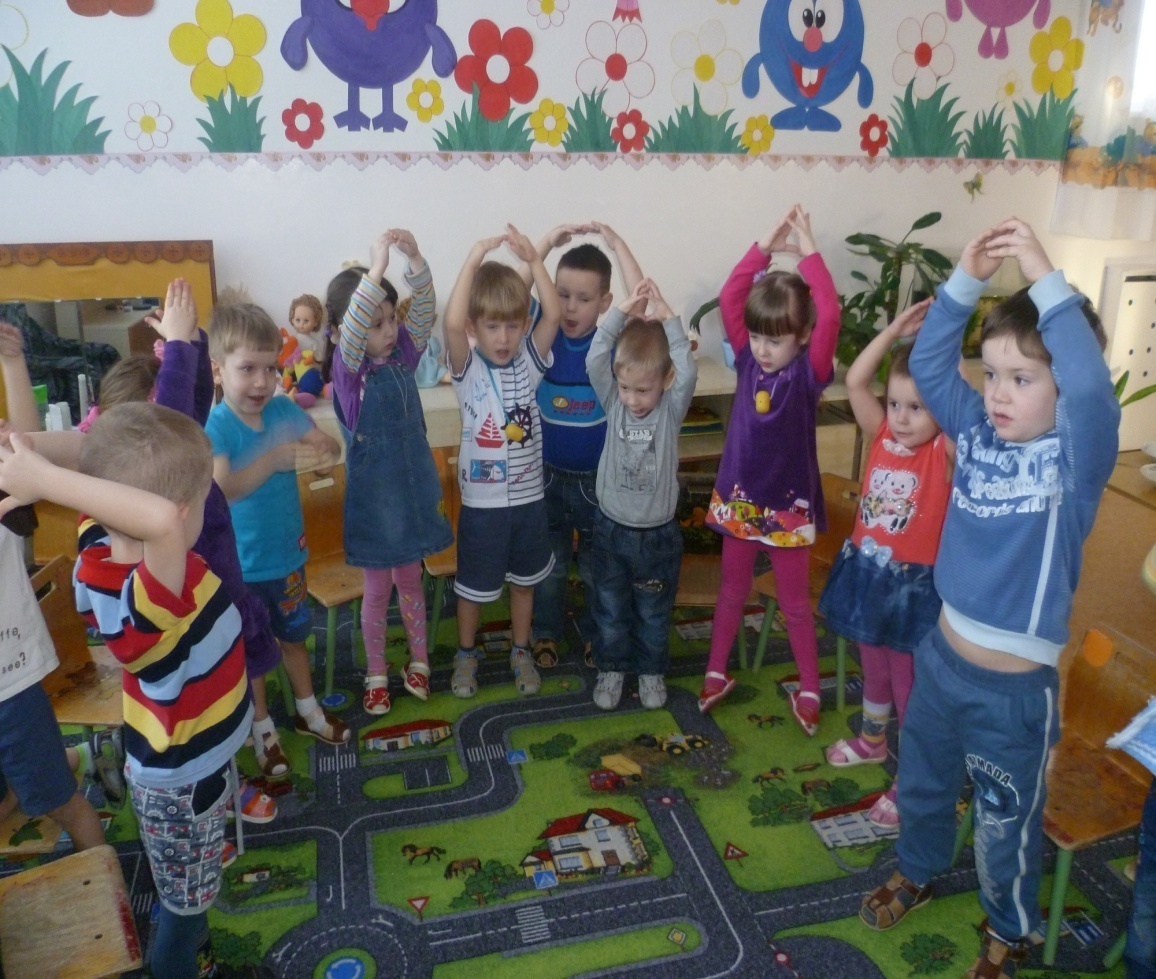 Физминутка(игра-имитация)
Тук-тук молотком!
Зайка строит новый дом.
Крыша большая – вот такая!
Окошки большие – вот  такие!
Зайка строит целый день,
Зайке строить дом не лень.
Позовем к себе гостей,
Будет в доме  веселей!
Подвижная игра « У медведя во   бору»
Дидактическая игра «Лото – профессии»
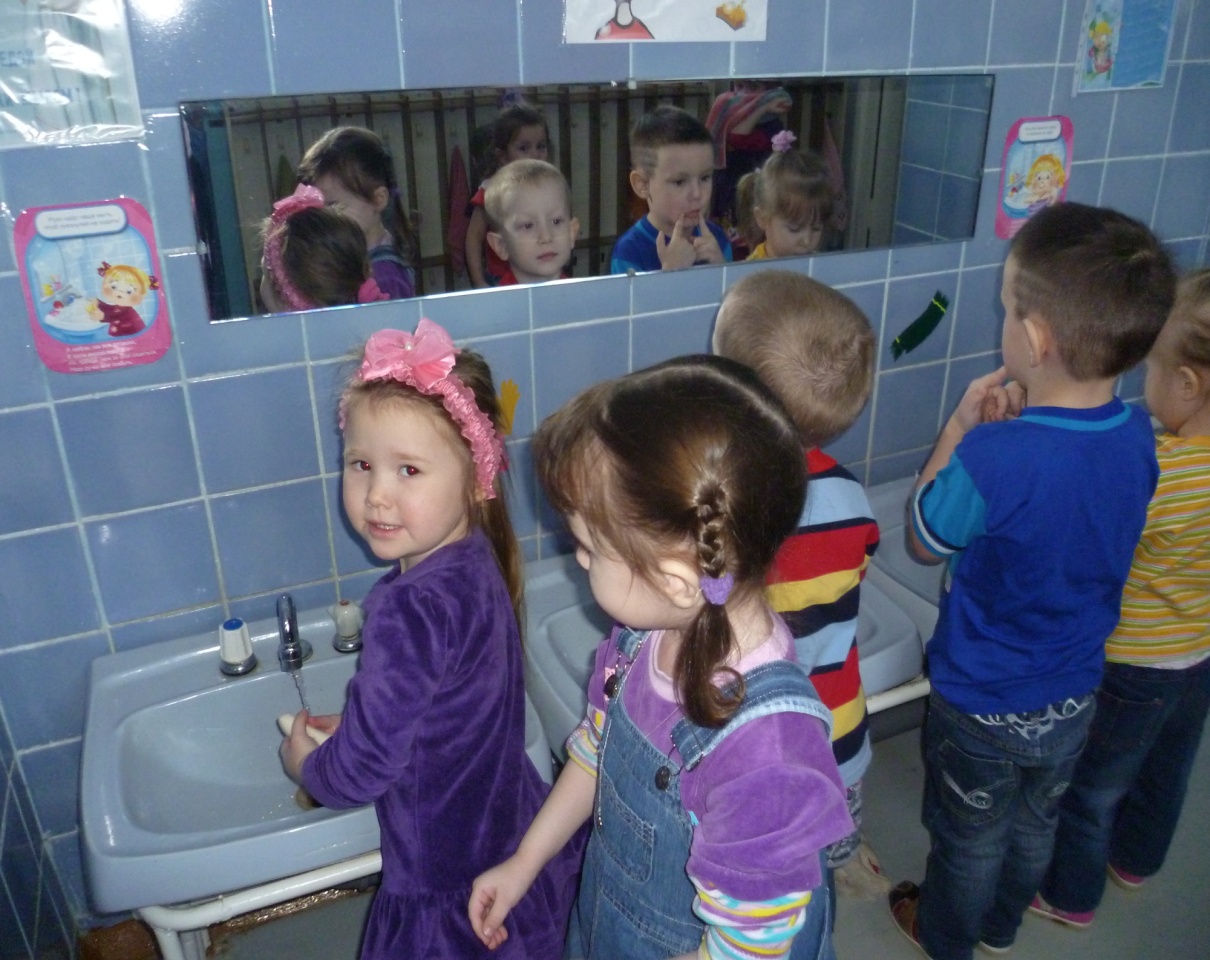 Воспитание культурно гигиенических навыков (умывание)
« Водичка, водичка,
Умой деткам личико,
Чтобы глазки блестели,
Чтобы щечки краснели,
Чтоб смеялся роток,
Чтоб кусался зубок !»
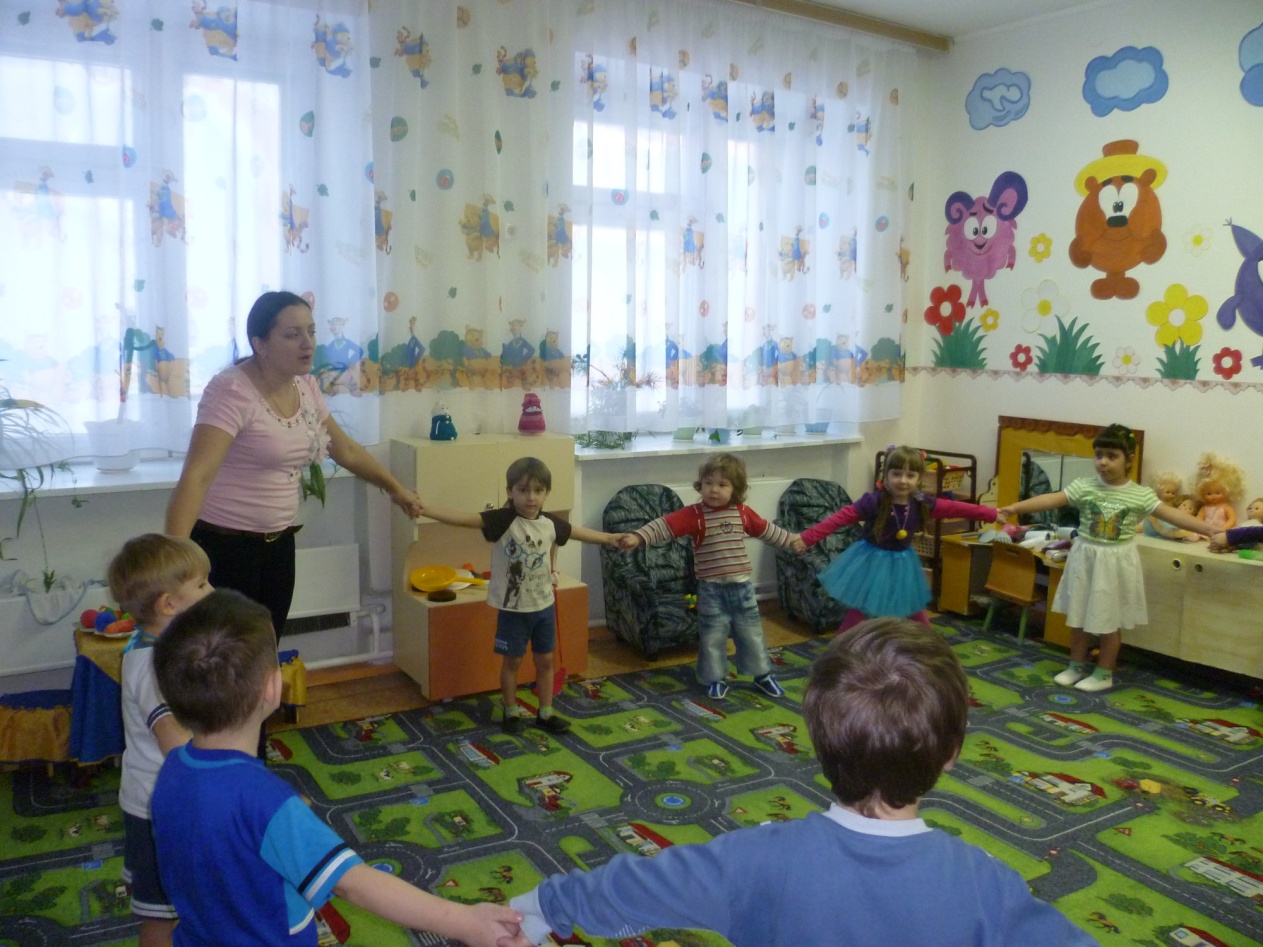 Игра малой подвижности «Раздувайся пузырь»(упражнение на дыхание)
« Раздувайся пузырь, Раздувайся большой,
Оставайся такой ,
 Да не лопайся!
Лопнул пузырь!
Ш-ш-ш-ш…!!!»
Закаливание «Дорожка здоровья»
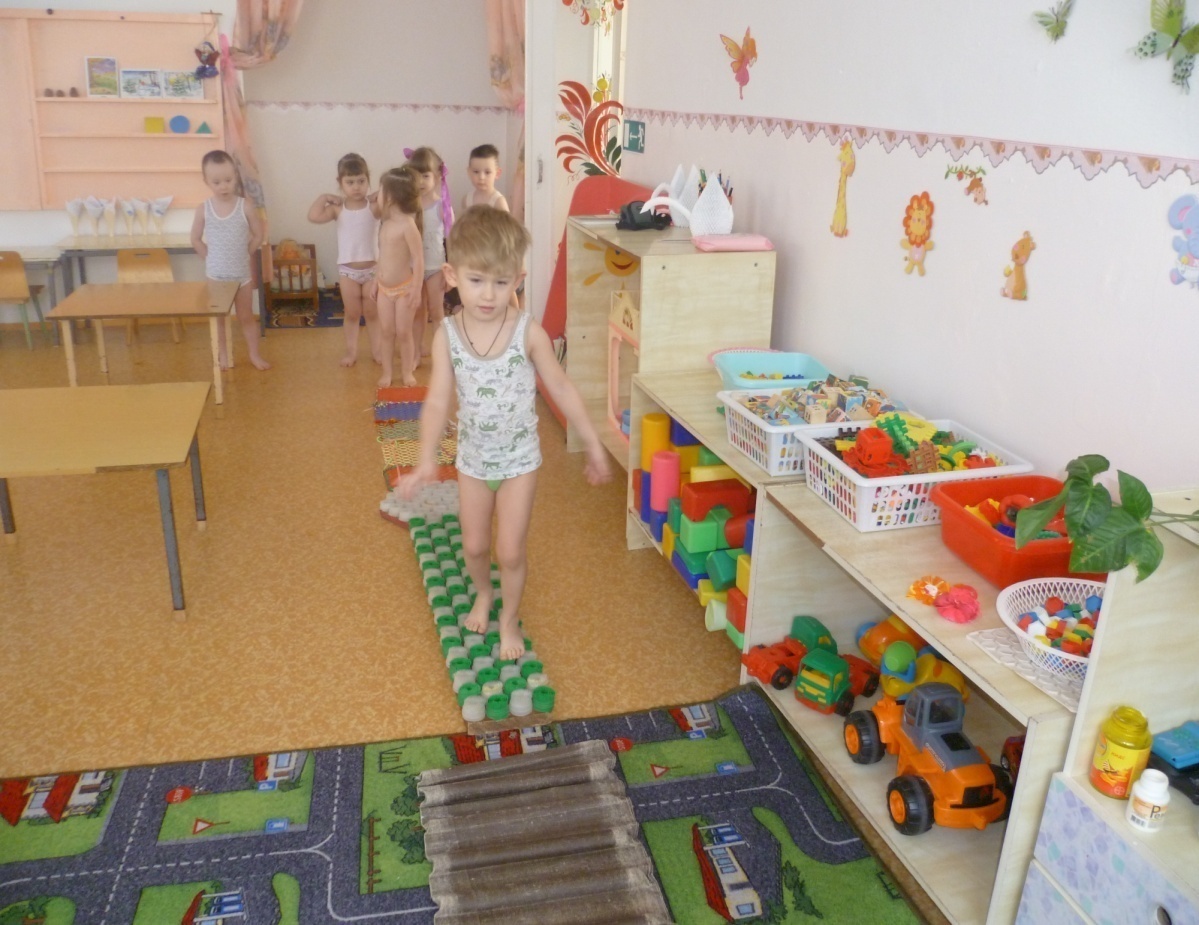 Прогулки
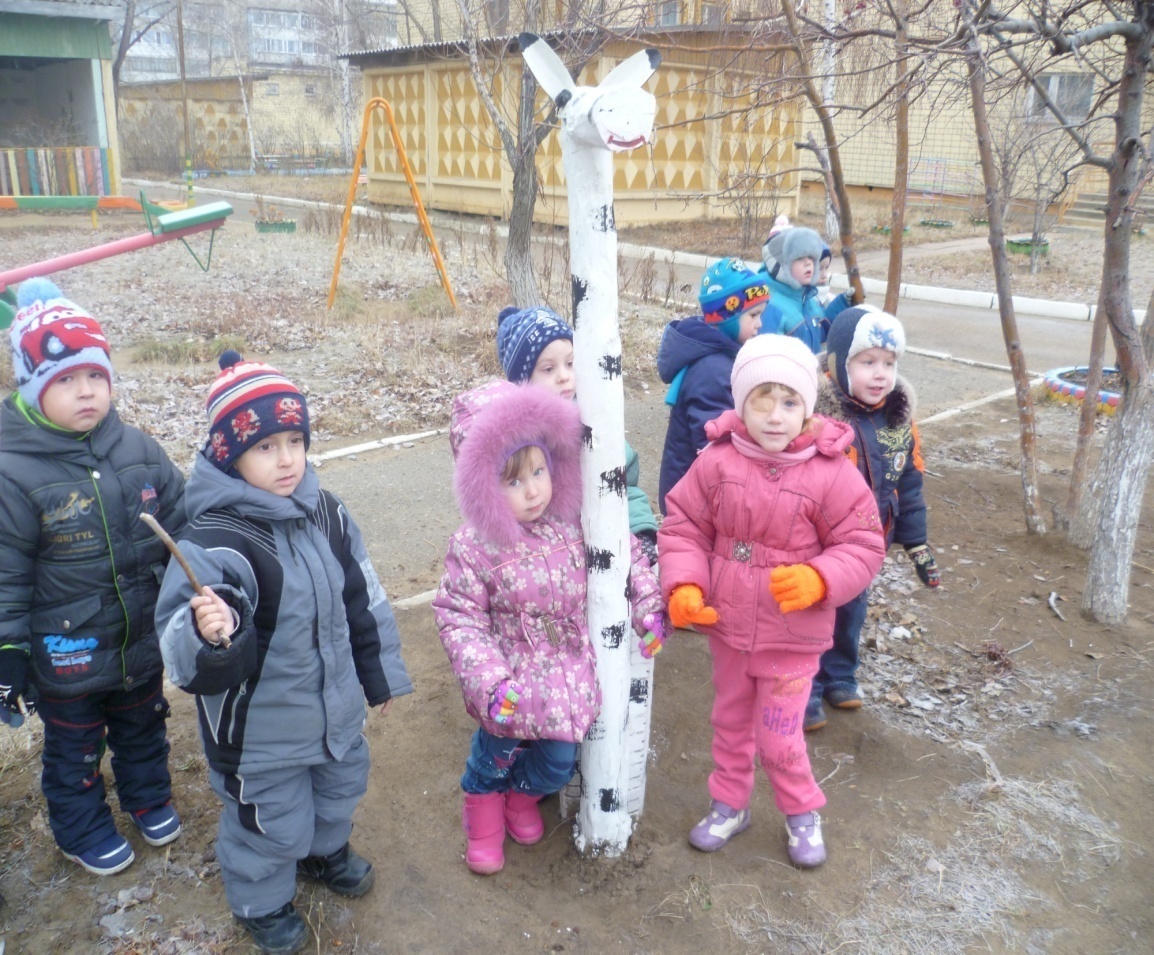 Результаты проекта:
Спасибо за внимание!